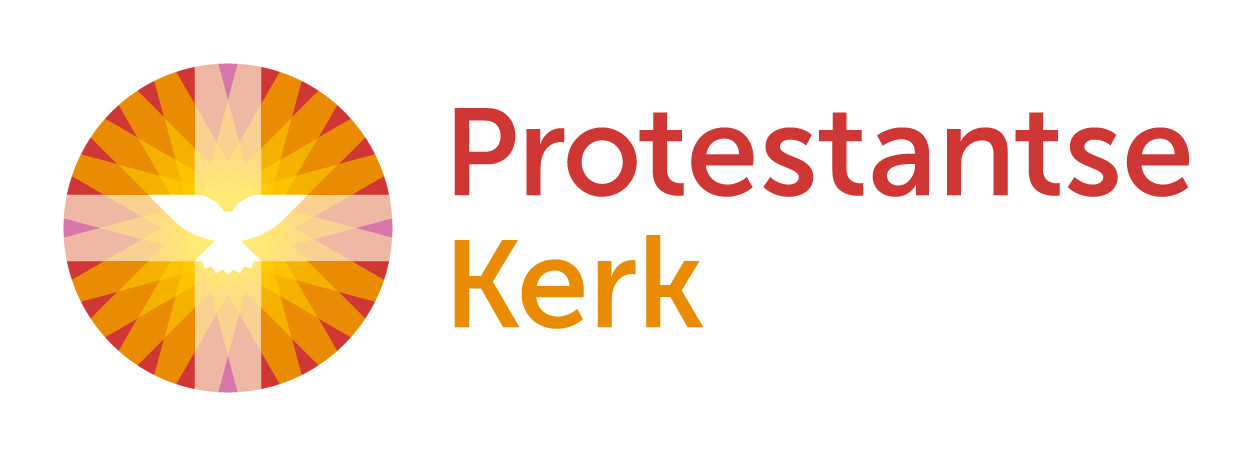 TAIZÉVIERING 7 MAART 2021Het Centrum, 18.30 uurWe zijn voor de viering in stilte bij elkaar
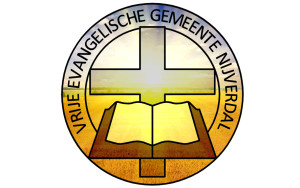 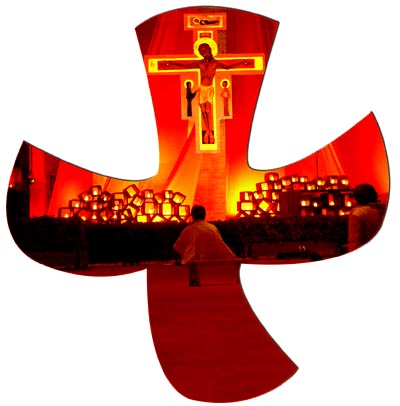 Wait for the Lord, whose day is near.Wait for the Lord: be strong, take heart!
Combo:
(Zie uit naar God, Zijn dag is nabij, wees sterk, houd moed!)
Welkom en toelichtingHet kruis is onze kracht
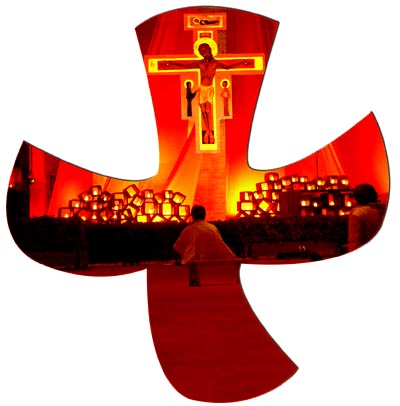 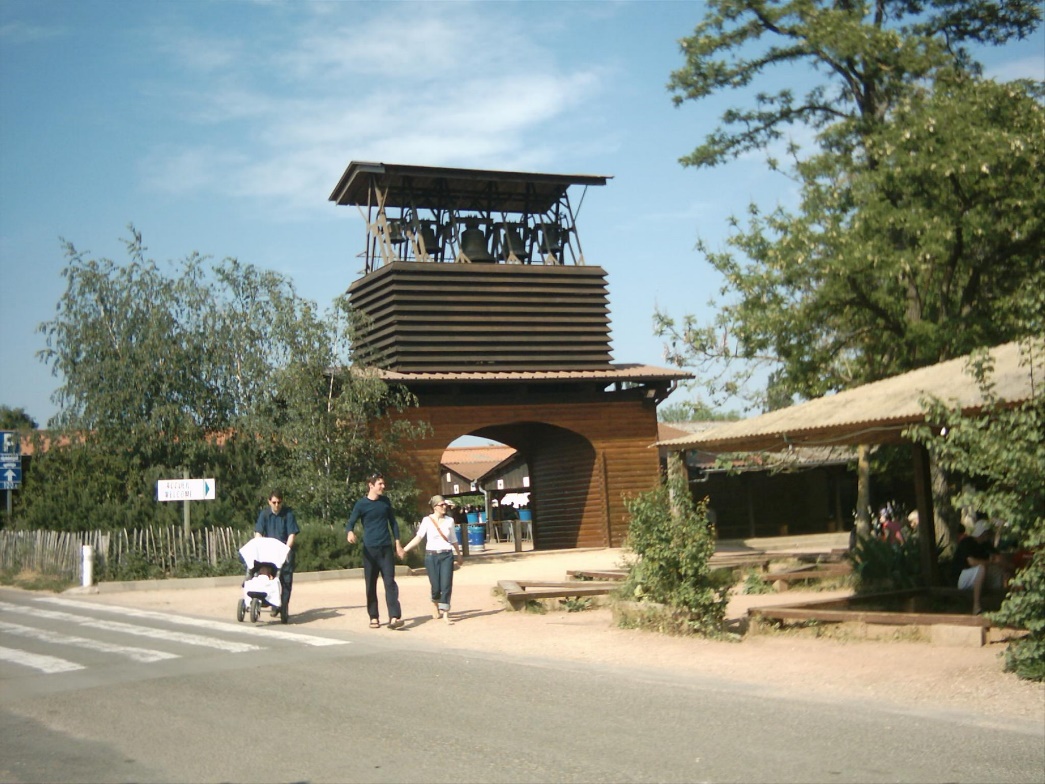 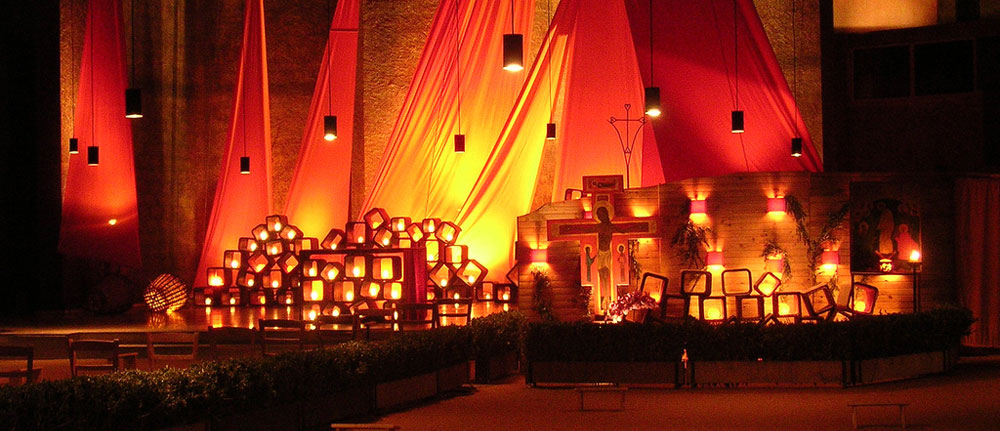 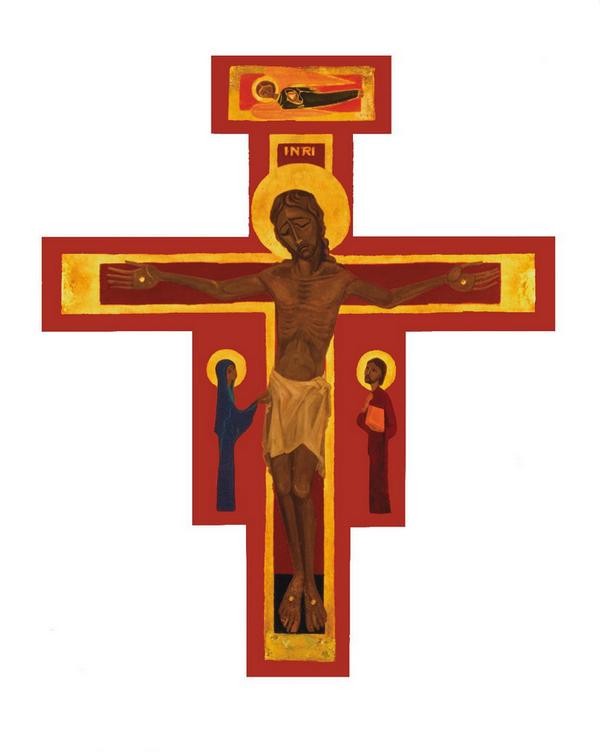 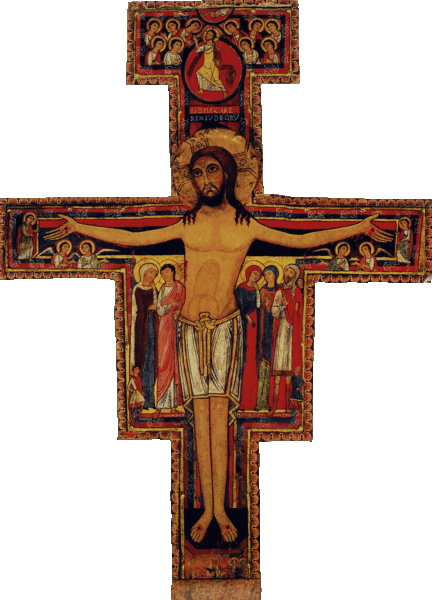 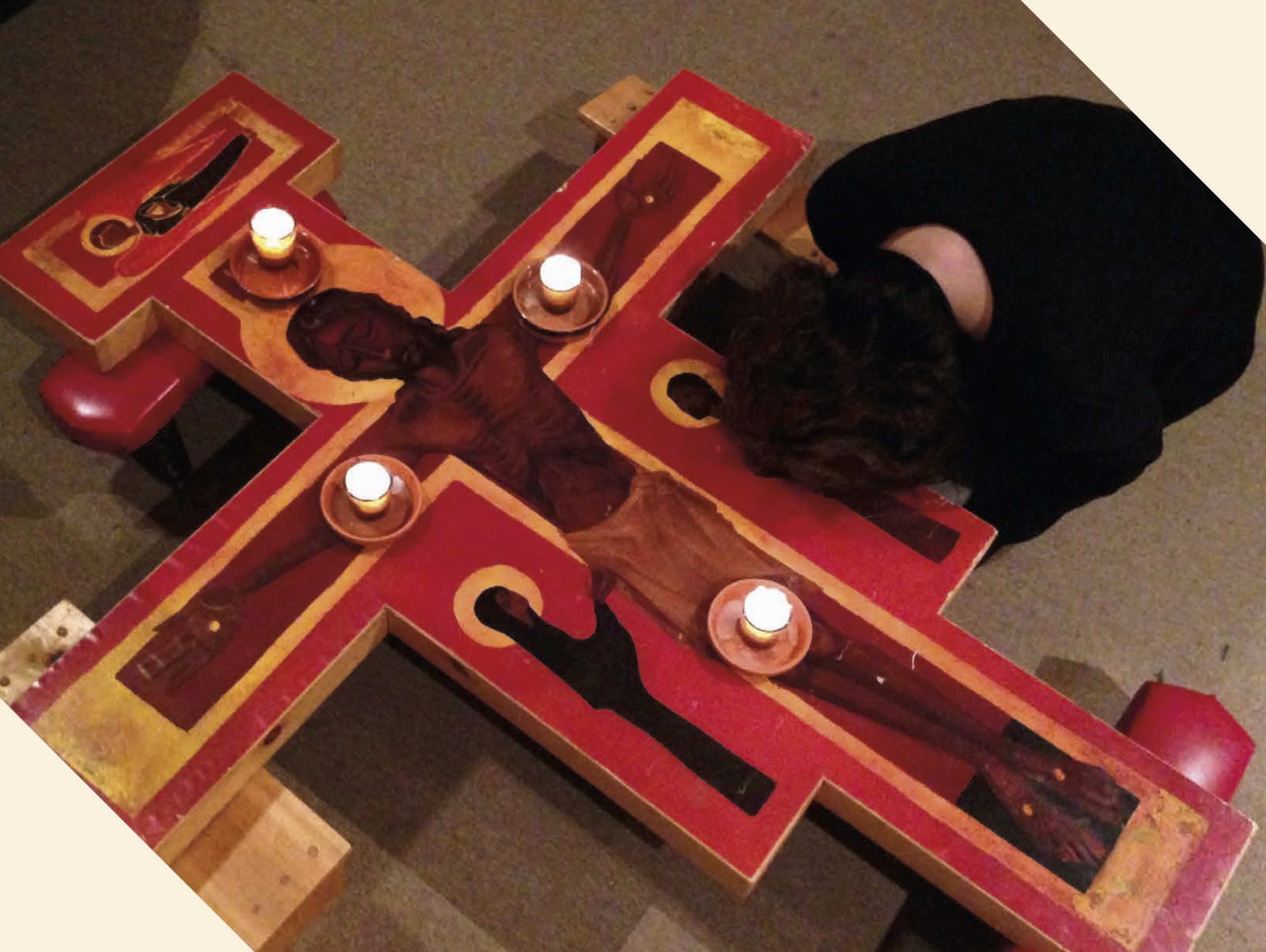 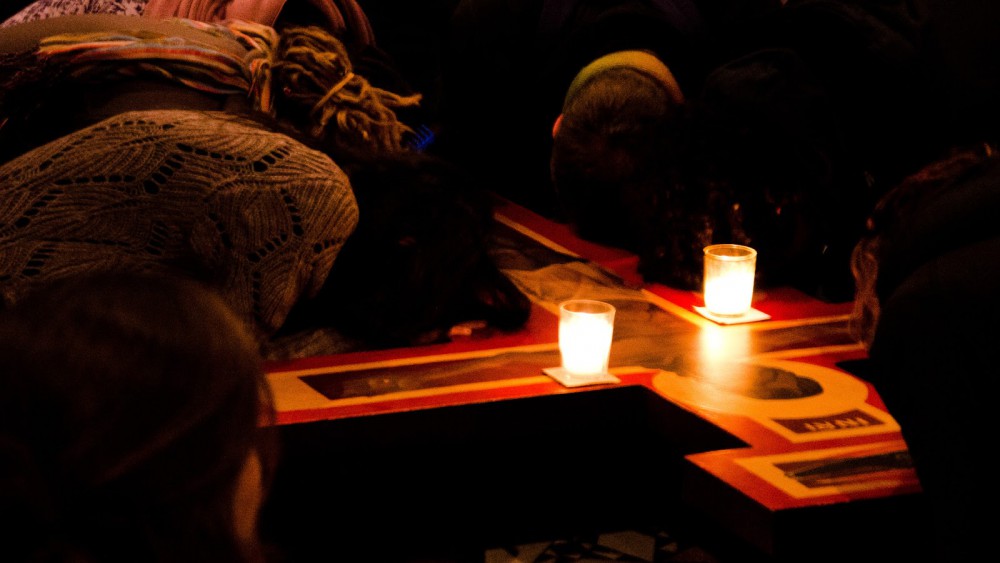 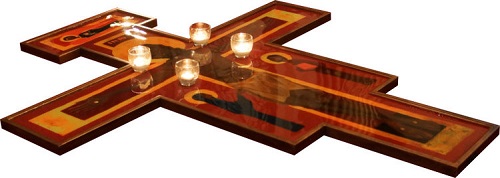 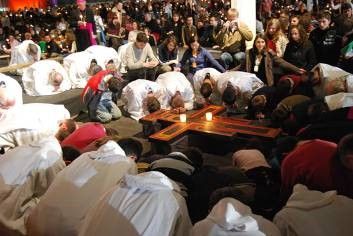 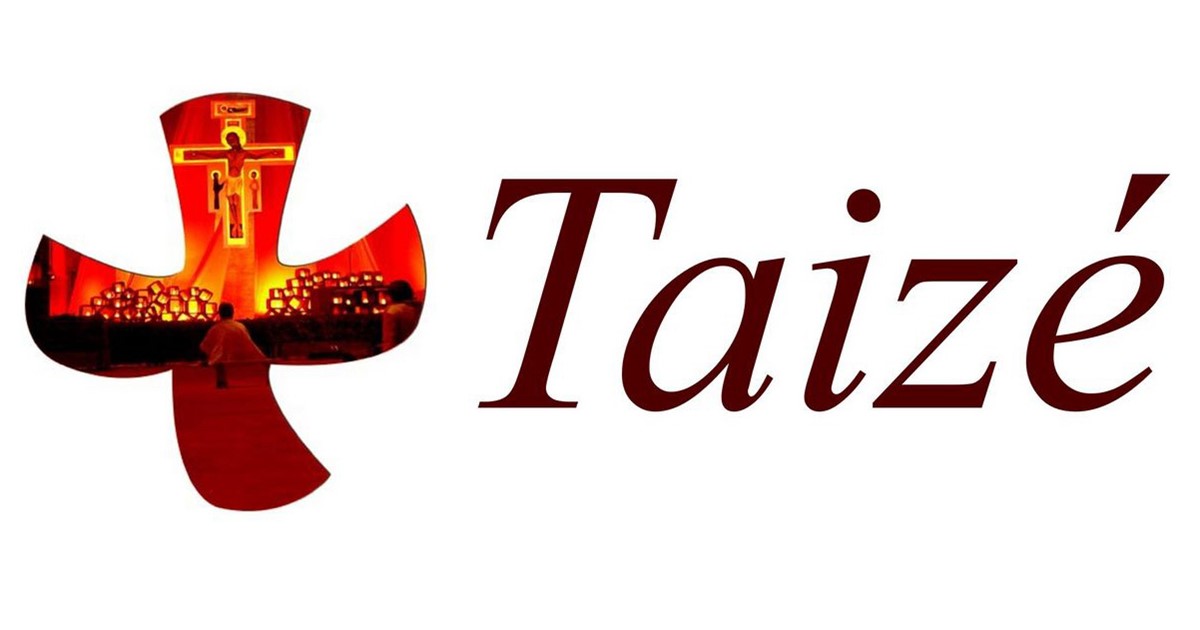 Confitemini Dominoquoniam bonus
Lied:
(Brengt dank aan de Heer, want Hij is goed)
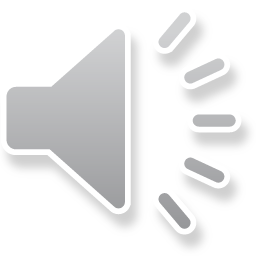 Gebed
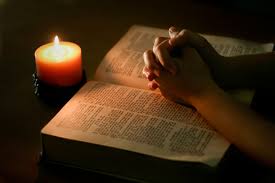 Veni Sancte Spiritus, tui amoris ignem accende
Combo:
(Kom, Heilige Geest, ontsteek het vuur van uw liefde)
Lezing van Psalm  25:15-22
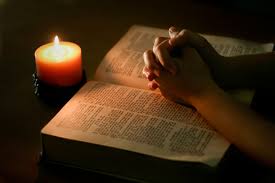 15 Ik houd mijn oog gericht op de HEER,
hij bevrijdt mijn voeten uit het net.
16 Keer u tot mij en wees mij genadig,
ik ben alleen en ellendig.
17 Mijn hart is vol van angst,
bevrijd mij uit mijn benauwenis.
18 Zie mij in mijn nood, in mijn ellende,
vergeef mij al mijn zonden.
19 Zie met hoe velen mijn vijanden zijn,
hoe ze mij dodelijk haten.
Lezing van Psalm  25:15-22
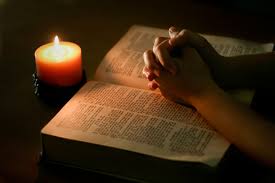 20 Behoed mij en bevrijd mij,
maak mij niet te schande, want ik schuil bij u.
21 Onschuld en oprechtheid mogen mij bewaren,
op u is mijn hoop gevestigd.
22 God, verlos Israël,
verlos het van al zijn angsten.
In manus tuas patercommendo spiritum meum
Combo:
(Vader, in Uw handen leg ik mijn leven)
Lezing van 1 Korintiërs 1:21-25
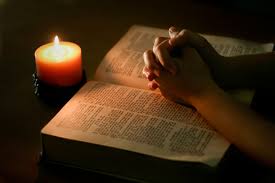 21Want zoals God in zijn wijsheid bepaalde, heeft de wereld hem niet door haar wijsheid gekend, en hij heeft besloten hen die geloven te redden door de dwaasheid van onze verkondiging. 22 De Joden vragen om wonderen en de Grieken zoeken wijsheid, 23 maar wij verkondigen een gekruisigde Christus, voor Joden aanstootgevend en voor heidenen dwaas. 24Maar voor wie geroepen zijn, zowel Joden als Grieken, is Christus Gods kracht en wijsheid, 25 want het dwaze van God is wijzer dan mensen, en het zwakke van God is sterker dan mensen.
Adoramus te, o Christe
Lied:
(Wij aanbidden U, o Christus)
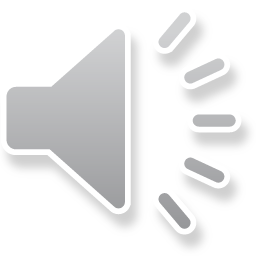 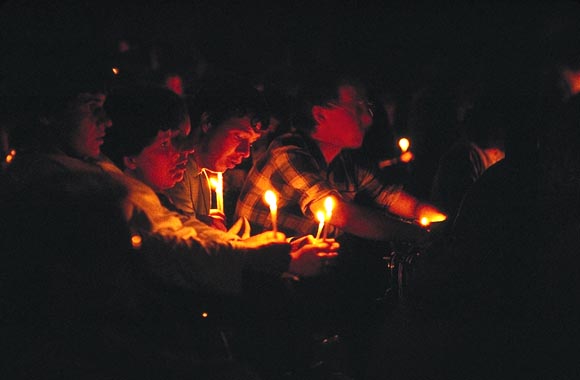 Meditatieve woorden
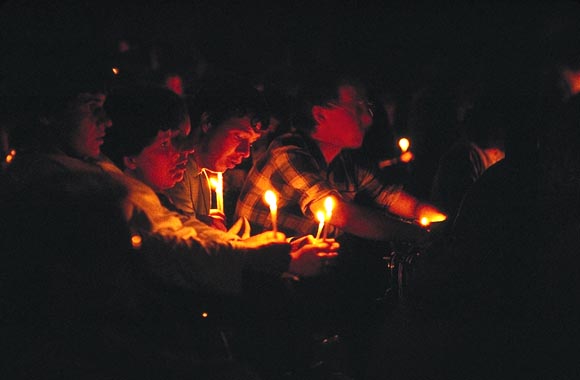 - Stilte -
Jésus le ChristJezus, U bent het licht in ons leven. Laat nimmer toe, dat het duister tot mij spreekt
Combo:
Voorbede - Onze Vader – ChristusgebedAfgewisseld met Kyrie Eleison…
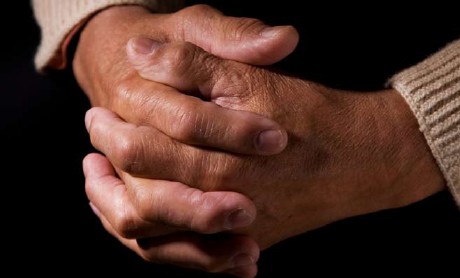 KristusDin ande i ossär källa medPorlande vatten
Lied:
(Christus, Uw Geest woont in ons. 
Hij is de Bron van eeuwig leven)
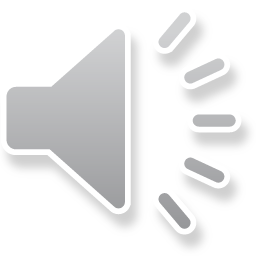 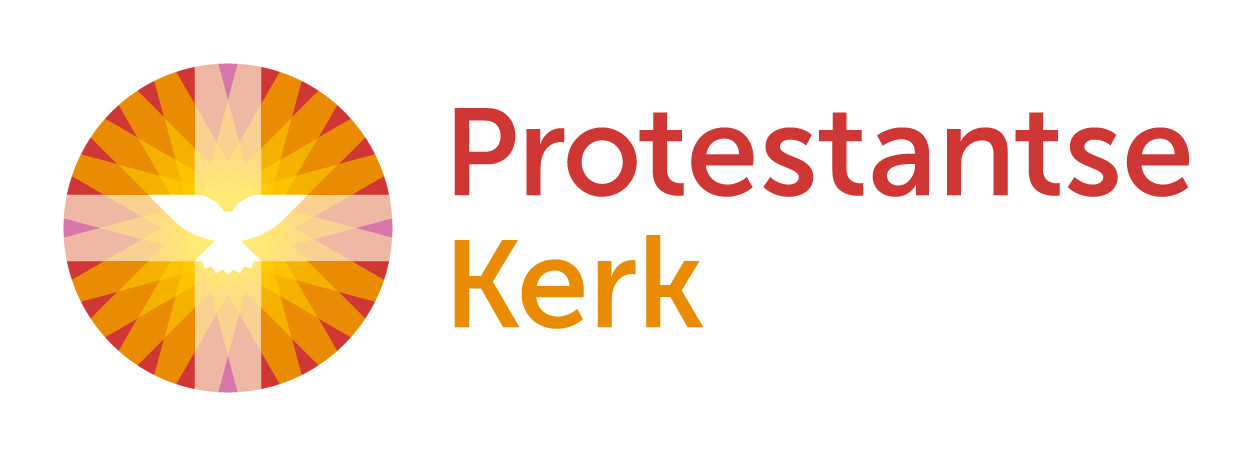 Zegenbede
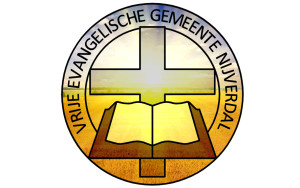 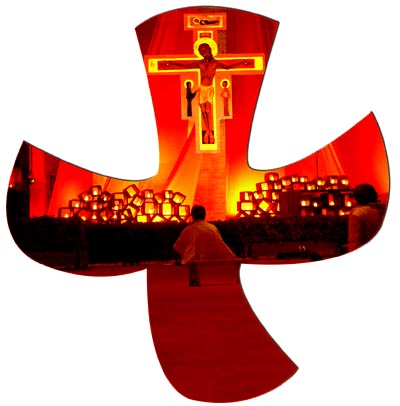 Nada te turbe
Combo:
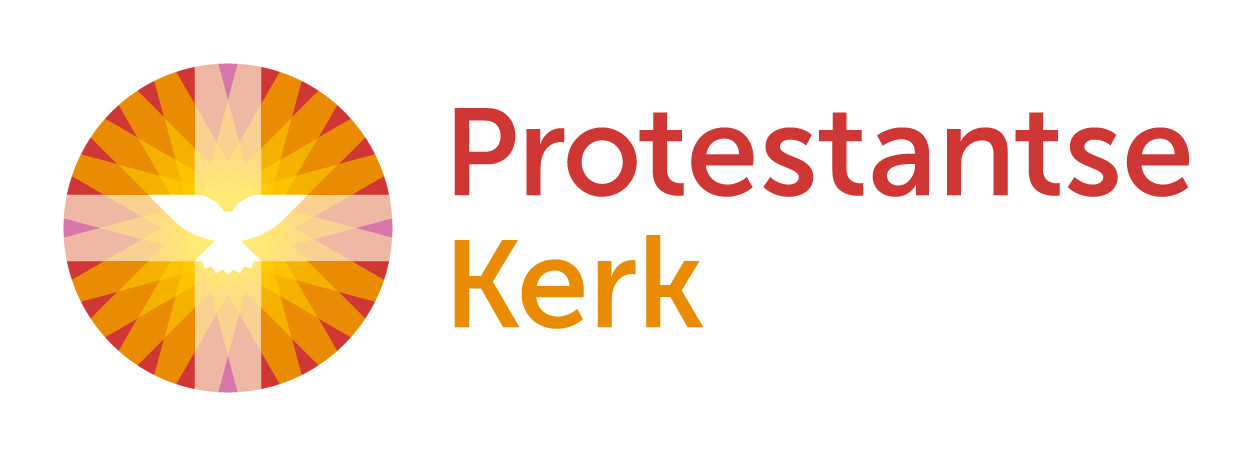 Wij wensen je een gezegende week toe!
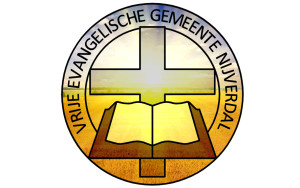